主日崇拜
2024年2月4日
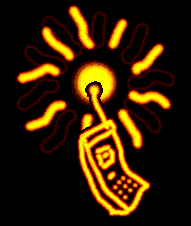 崇拜正在進行中，請關閉你的手機和傳呼機，謝謝合作。
靜默 (會眾靜坐)
詩 篇 100:4-5
4當稱謝進入他的門、當讚美進入他的院．當感謝他、稱頌他的名。 5因為耶和華本為善．他的慈愛、存到永遠、他的信實、直到萬代。
宣召 (會眾起立)
尼 希 米 記 6:14-16
14我的　神阿、多比雅、參巴拉、女先知挪亞底、和其餘的先知、要叫我懼怕、求你記念他們所行的這些事。 15以祿月二十五日城牆修完了、共修了五十二天。 16我們一切仇敵、四圍的外邦人、聽見了便懼怕、愁眉不展．因為見這工作完成、是出乎我們的　神。
唱詩 一（會眾站立)
HOL#12       你真偉大
你真偉大
主阿！我神，我每逢舉目觀看，
你手所造一切奇妙大工，
看見星宿，又聽到隆隆雷聲，
你的大能遍滿了宇宙中。
我靈歌唱，讚美救主我神，
「你真偉大！何等偉大！」
我靈歌唱，讚美救主我神，
「你真偉大！何等偉大！」

當我想到，神竟願差祂兒子，
降世捨命，我幾乎不領會，
主在十架，甘願背我的重擔，
流血捨身為要赦免我罪。
我靈歌唱，讚美救主我神，
「你真偉大！何等偉大！」
我靈歌唱，讚美救主我神，
「你真偉大！何等偉大！」

當主再來，歡呼聲響澈天空，
何等喜樂主接我回天家，
我要跪下，謙恭的崇拜敬奉，
並要頌揚神阿你真偉大。
我靈歌唱，讚美救主我神，
「你真偉大！何等偉大！」
我靈歌唱，讚美救主我神，
「你真偉大！何等偉大！」
公禱   （會眾站立）
主禱文
我們在天上的父，願人都尊你的名為聖。願你的國降臨，願你的旨意行在地上，如同行在天上。我們日用的飲食，今日賜給我們。免我們的債，如同我們免了人的債。不叫我們遇見試探，救我們脫離兇惡，因為國度，權柄，榮耀，全是你的，直到永遠，阿們。			
馬太福音6:9-13節
唱詩二 (會眾坐)
HOL#2024       宝贵十架   HOL#2024       成长
宝贵十架
主耶穌 我感謝祢
祢的身體 為我而捨
帶我出黑暗 進入光明國度
使我再次能看見
主耶穌 我感謝祢
祢的寶血 為我而流
寶貴十架上 醫治恩典湧流
使我完全得自由
寶貴十架的大能賜我生命
主耶穌我俯伏敬拜祢
寶貴十架的救恩是祢所立的約
祢的愛永遠不會改變
成长
没有狂风暴雨的洗礼
蓝天怎会呈现一片清澄
没有世间人情的冷暖
生命岂能绽放一季缤纷
苦难原是一份化装的祝福
引导我们一步一步成圣

主耶稣 主耶稣
祢是我救主 是我良朋
祢的恩典够我用 虽经患难过幽谷
祢的话语是我脚前的灯

主耶稣 主耶稣
祢是我安慰 我的牧人
祢的杖必保护我 祢的竿必坚固我
一生恩惠慈爱紧紧跟

没有熬炼人心的患难
我们怎能学习时时坚忍
没有千锤百炼的品格
我们怎能与主性情有份
因为圣灵不断浇灌的慈爱
内心盼望才会存到永恒

主耶稣 主耶稣
祢是我救主 是我良朋
祢的恩典够我用 虽经患难过幽谷
祢的话语是我脚前的灯

主耶稣 主耶稣
祢是我安慰 我的牧人
祢的杖必保护我 祢的竿必坚固我
一生恩惠慈爱紧紧跟
歡迎與報告 (會眾坐)
1.  歡迎新來的朋友! 歡迎弟兄姊妹及朋友來參加我們的主日崇拜。
2.  今天第二堂崇拜後慶賀汪牧師按立。今天的午餐免費。請一起來慶祝！
3.  今天我們差派短宣队赴印度宣教。請繼續爲周明恩、岑詠竹、Jonathan 、何志揚、Georgina 和馬麗明禱告，因他們將於2月13-24號前往印度。
4.  今年的中國新年慶祝活動將於 2 月 24 日禮拜六下午 3 點至 7 點在母堂舉行。鼓勵弟兄姐妹们大家都利用這個機會邀請新朋友參加這次慶祝活動。
5.  我們邀請所有希望參加英文查經班的人通過Zoom參加名爲“從創造到基督”的學習，追溯神的愛的故事，從聖經第一頁開始貫穿舊約直到耶稣的生平和事工。查經從2月4日晚上7:30開始。請聯系Lily Lee獲取更多信息。
6.  本月博愛團契的聚會將於2月24日中國新年慶祝活動時舉行。詩班在當天下午3:50排練。
7.  崇拜講員 	2月11日 英文崇拜	葉依芹弟兄 中文崇拜	汪牧師 西區崇拜	陳定立傳道
牧禱 (會眾坐)
讀經 (會眾起立)
尼 希 米 記 6:1-19
1參巴拉、多比雅、亞拉伯人基善、和我們其餘的仇敵、聽見我已經修完了城牆、其中沒有破裂之處（那時我還沒有安門扇) 2參巴拉和基善就打發人來見我、說、請你來、我們在阿挪平原的一個莊村相會。他們卻想害我。 3於是我差遣人去見他們說、我現在辦理大工、不能下去．焉能停工、下去見你們呢。
4他們這樣四次打發人來見我、我都如此回答他們。 5參巴拉第五次打發僕人來見我、手裏拿著未封的信、 6信上寫著說、外邦人中有風聲、迦施慕〔就是基善見二章十九節〕也說、你和猶大人謀反修造城牆、你要作他們的王。 7你又派先知在耶路撒冷指著你宣講、說、在猶大有王．現在這話必傳與王知．所以請你來、與我們彼此商議。
8我就差遣人去見他說、你所說的這事、一概沒有、是你心裏捏造的。 9他們都要使我們懼怕、意思說、他們的手必軟弱、以致工作不能成就。　神阿、求你堅固我的手。 10我到了米希大別的孫子第來雅的兒子示瑪雅家裏．那時、他閉門不出．他說、我們不如在　神的殿裏會面、將殿門關鎖．因為他們要來殺你、就是夜裏來殺你。
11我說、像我這樣的人、豈要逃跑呢．像我這樣的人、豈能進入殿裏保全生命呢．我不進去。 12我看明　神沒有差遣他、是他自己說這話攻擊我．是多比雅和參巴拉賄買了他。 13賄買他的緣故、是要叫我懼怕、依從他犯罪、他們好傳揚惡言毀謗我。 14我的　神阿、多比雅、參巴拉、女先知挪亞底、和其餘的先知、要叫我懼怕、求你記念他們所行的這些事。
15以祿月二十五日城牆修完了、共修了五十二天。 16我們一切仇敵、四圍的外邦人、聽見了便懼怕、愁眉不展．因為見這工作完成、是出乎我們的　神。 17在那些日子猶大的貴冑屢次寄信與多比雅、多比雅也來信與他們。 18在猶大有許多人與多比雅結盟、因他是亞拉的兒子、示迦尼的女婿．並且他的兒子約哈難娶了比利迦兒子米書蘭的女兒為妻。
19他們常在我面前說多比雅的善行、也將我的話傳與他。多比雅又常寄信來、要叫我懼怕。
證道  (會眾坐)
大智大勇尼希米
一、 尼希米挫败参巴拉的诡计二、 尼希米挫败示马雅的诡计三、 尼希米监督城墙修造完工、安排守望者
一、 尼希米挫败参巴拉的诡计
尼 希 米 記 6:1-4
1參巴拉、多比雅、亞拉伯人基善、和我們其餘的仇敵、聽見我已經修完了城牆、其中沒有破裂之處（那時我還沒有安門扇) 2參巴拉和基善就打發人來見我、說、請你來、我們在阿挪平原的一個莊村相會。他們卻想害我。 3於是我差遣人去見他們說、我現在辦理大工、不能下去．焉能停工、下去見你們呢。
4他們這樣四次打發人來見我、我都如此回答他們。
尼 希 米 記 6:5-9
5參巴拉第五次打發僕人來見我、手裏拿著未封的信、 6信上寫著說、外邦人中有風聲、迦施慕〔就是基善見二章十九節〕也說、你和猶大人謀反修造城牆、你要作他們的王。 7你又派先知在耶路撒冷指著你宣講、說、在猶大有王．現在這話必傳與王知．所以請你來、與我們彼此商議。
8我就差遣人去見他說、你所說的這事、一概沒有、是你心裏捏造的。 9他們都要使我們懼怕、意思說、他們的手必軟弱、以致工作不能成就。　神阿、求你堅固我的手。
馬 太 福 音 10:16
16我差你們去、如同羊進入狼群、所以你們要靈巧像蛇、馴良像鴿子。
哥 林 多 前 書 16:13-14
13你們務要儆醒、在真道上站立得穩、要作大丈夫、要剛強。 14凡你們所作的、都要憑愛心而作。
提 摩 太 後 書 2:1-5
1我兒阿、你要在基督耶穌的恩典上剛強起來。 2你在許多見證人面前聽見我所教訓的、也要交託那忠心能教導別人的人。 3你要和我同受苦難、好像基督耶穌的精兵。 4凡在軍中當兵的、不將世務纏身、好叫那招他當兵的人喜悅。 5人若在場上比武、非按規矩、就不能得冠冕。
雅 各 書 4:7
7故此你們要順服　神．務要抵擋魔鬼、魔鬼就必離開你們逃跑了。
二、 尼希米挫败示马雅的诡计
尼 希 米 記 6:10
10我到了米希大別的孫子第來雅的兒子示瑪雅家裏．那時、他閉門不出．他說、我們不如在　神的殿裏會面、將殿門關鎖．因為他們要來殺你、就是夜裏來殺你。
尼 希 米 記 6:13
13賄買他的緣故、是要叫我懼怕、依從他犯罪、他們好傳揚惡言毀謗我。
尼 希 米 記 6:12
12我看明　神沒有差遣他、是他自己說這話攻擊我．是多比雅和參巴拉賄買了他。
尼 希 米 記 6:14
14我的　神阿、多比雅、參巴拉、女先知挪亞底、和其餘的先知、要叫我懼怕、求你記念他們所行的這些事。
三、 尼希米监督城墙修造完工、安排守望者
尼 希 米 記 6:15-16
15以祿月二十五日城牆修完了、共修了五十二天。 16我們一切仇敵、四圍的外邦人、聽見了便懼怕、愁眉不展．因為見這工作完成、是出乎我們的　神。
尼 希 米 記 6:17-19
17在那些日子猶大的貴冑屢次寄信與多比雅、多比雅也來信與他們。 18在猶大有許多人與多比雅結盟、因他是亞拉的兒子、示迦尼的女婿．並且他的兒子約哈難娶了比利迦兒子米書蘭的女兒為妻。 19他們常在我面前說多比雅的善行、也將我的話傳與他。多比雅又常寄信來、要叫我懼怕。
尼 希 米 記 7:1-3
1城牆修完、我安了門扇、守門的、歌唱的、和利未人、都已派定。 2我就派我的弟兄哈拿尼、和營樓的宰官哈拿尼雅、管理耶路撒冷．因為哈拿尼雅是忠信的、又敬畏　神過於眾人。
3我吩咐他們說、等到太陽上升、才可開耶路撒冷的城門．人尚看守的時候、就要關門、上閂、也當派耶路撒冷的居民、各按班次、看守自己房屋對面之處。
回應詩 (會眾起立)
HOL#20240       剛強不要懼怕
剛強不要懼怕
剛強，不要懼怕，你要壯膽不沮喪，
因為主必與你同在，祂必光照你的路，
剛強，不要懼怕，你壯膽不沮喪，
因主那在你裡面的主，今日能使你剛強，
將你的懼怕全交給祂，讓祂來擦幹你一切眼淚，
祂知因祂曾經歷過，祂知道你心深處所盼望，
你在祂手中必不遭害，你已有權柄能戰勝仇敵，
深知祂必與你同在，祂的愛，祂的能力釋放你。
聖餐 （會眾坐）
使徒信經  （會眾起立）
我信上帝，全能的父，創造天地的主；
我信我主耶穌基督，上帝獨生的子；因聖靈感孕，由童貞女馬利亞所生；在本丟彼拉多手下受難，被釘於十字架，受死，埋葬；降在陰間，第三天從死人中復活；升天，坐在全能父上帝的右邊；將來必從那裡降臨，審判活人死人。
我信聖靈；我信聖而公之教會；我信聖徒相通；我信罪得赦免；我信身體復活；我信永生。阿們。
三一頌 （會眾站立）
讚美真神萬福之根，
世上萬民讚美主恩，
天使天軍讚美主名，
讚美聖父聖子聖靈。
阿們。
祝福 （會眾站立）
默祷 （會眾坐）散会